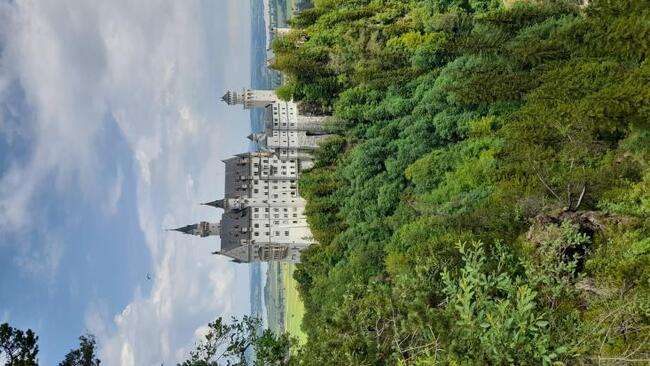 Romantika, építészet,Európa3.rész
szaju2024
Az antik iránti érdeklõdés hamarosan a népek saját történelme
felé fordult,   az uniformizált klasszikussal szembeni
személyes, könnyen azonosítható, saját értékek felfedezése.

A német egység egyik katalizátorának tûnt a 
Kölni Dóm befejezése 1842 és 1882 között. A gótika remeke, még ha tornyainak építését nem is olyan régen, a 19. század végén fejezték is be. A katedrális helyén már a kora középkortól templom állt, a dóm közvetlen elődjét 873-ban szentelték föl.A bajor I. Lajos (1825-1864) művészetpártoló, ő tette a Bajor Királyság művészeti központjává Münchent.

A középkori katedrálisok építkezési mellett a porosz várkastélyok átépítése is megkezdõdött. Például a stolzenfeldi kastély építkezésében 
Karl Friedrich Schinkel (1781 – 1841) majd követője
Friedrich August Stüler (1800-1865) és 
Peter Joseph Lenné (az ifjabb) (1789 – 1866) porosz  kertész és és tájépítész is résztvettek.
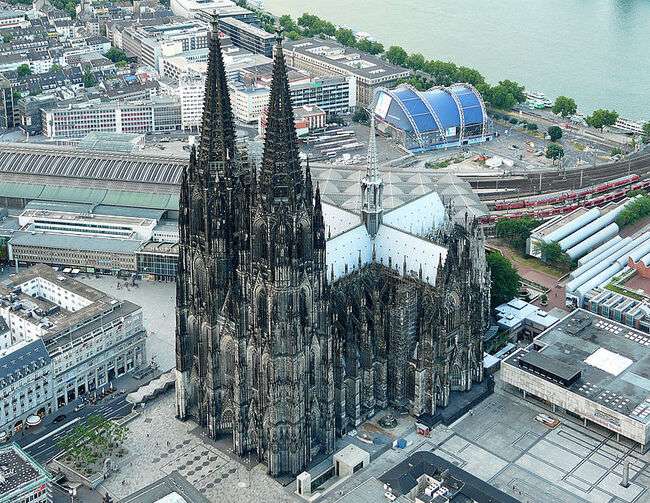 Stolzenfels-kastély 

Eredetileg fizetős várnak építették valamikor 1250 körül. 
A romos kastélyt 1823-ban ajándékozta Koblenz város az akkori porosz trónörökösnek, a leendő IV. Frigyes Vilmos poroszországi hercegnek, aki újjáépítette a kastélyt gótikus palotává.

Ösztönzői  voltak  unokatestvére,Frederik a közeli 
Rheinstein kastélyt építtette  újjá, és másik unokatestvére, II. Bajor Maximilian a Hohenschwangau-i kastélyt.

A német területeken, Bajorországban, Münchenben fejlődött ki jelentős mértékű romantika. Maximilián, majd II. Lajos uralkodása alatt a bajor romantika maradandó értékeket eredményezett.

A bajor II. Lajos álomkastélya, a Neuschwanstein, már mindent magában foglalt, amit a XIX. század a középkorról fontosnak tartott.
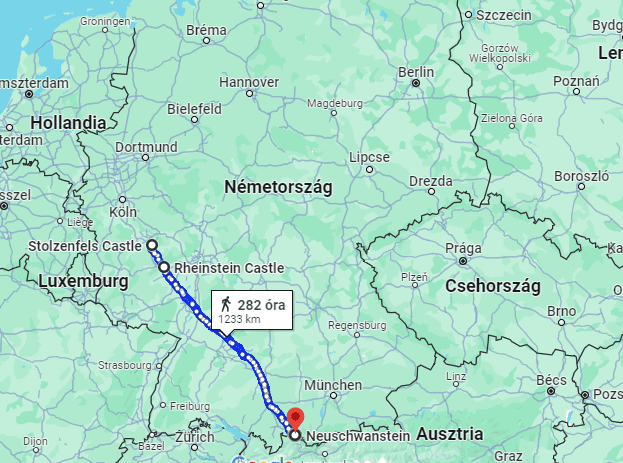 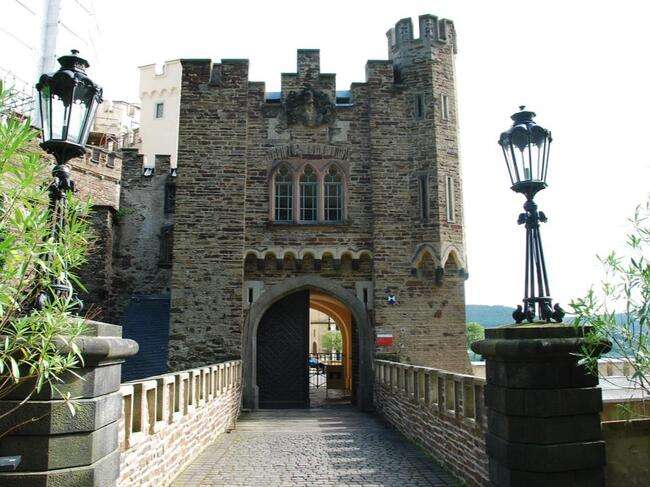 Stolzenfels-kastély
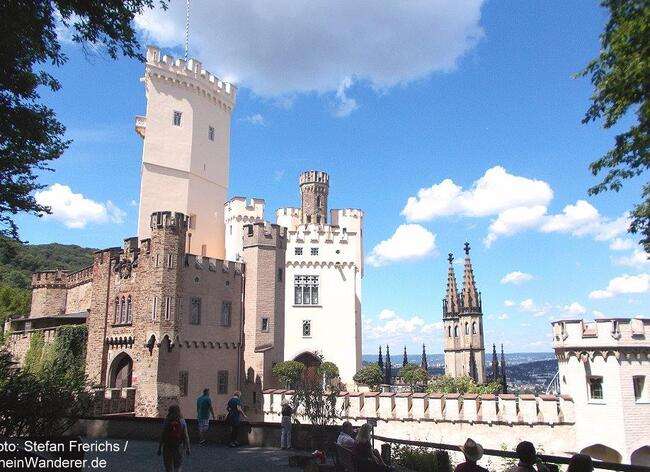 Stolzenfels-kastély
Ma a Rheinstein-kastély az egyetlen kastély a Közép-Rajnán, amely egy család tulajdonában van, aki ott él, gondozza.
A kastély 1316/1317 körül épült.  A 19. századi romantika idején Frigyes porosz herceg (1794-1863) megvásárolta a kastélyt, és újjáépíttette.
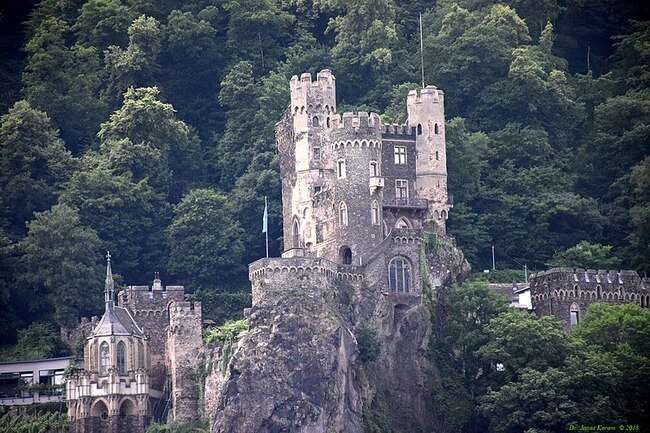 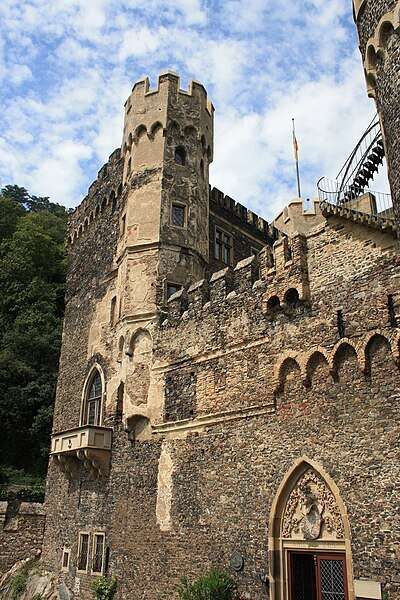 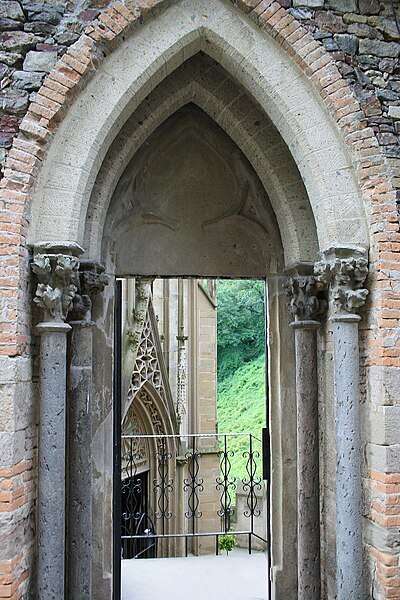 Rheinstein-kastély
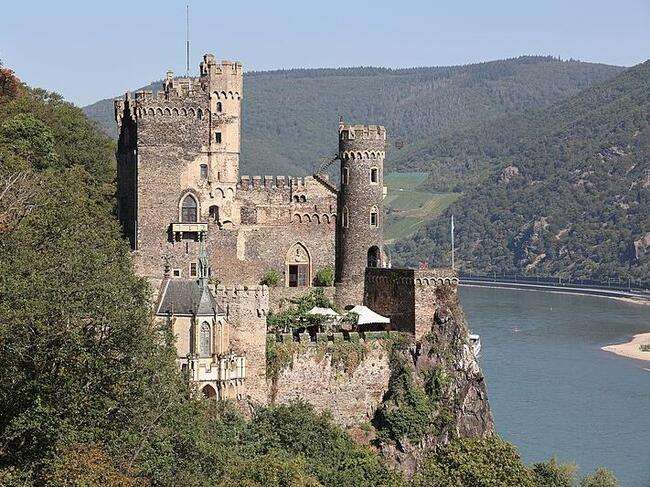 Rheinstein-kastély
Hohenschwangau

A Hohenschwangau kastély a Schwangau erőd romjaira épült, amelyet már a 12. századból említenek történelmi feljegyzések. II. Miksa (teljes nevén Miksa József, 1832-ben megszerezte magának a romokat, amelyeket akkor még Schwansteinnek hívtak. 1833 februárjában meg is kezdődtek a kastély újjáépítésének munkálatai, melyek 1837-ben fejeződtek be. A megbízott építész,
ifj. Domenico Quaglio felelt a külső neogótikus stílusáért.
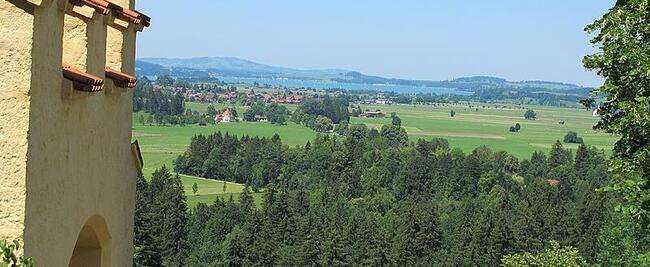 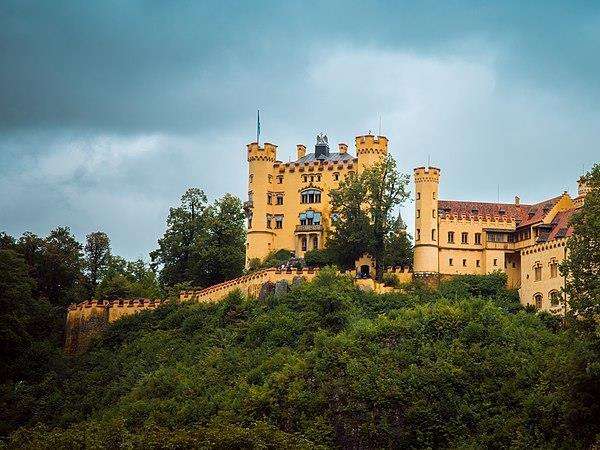 Hohenschwangau
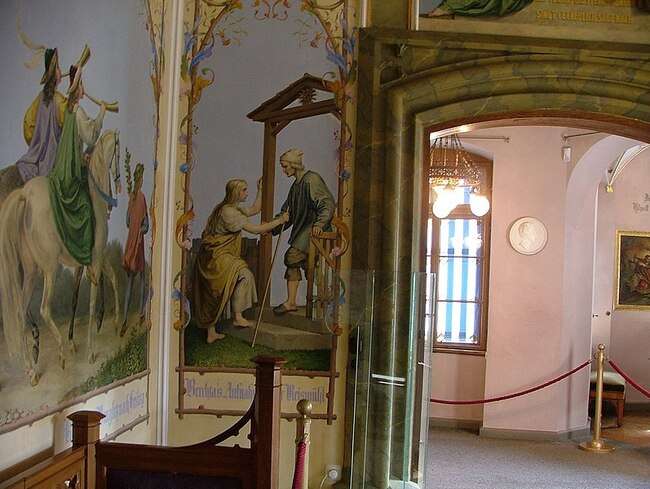 Hohenschwangau
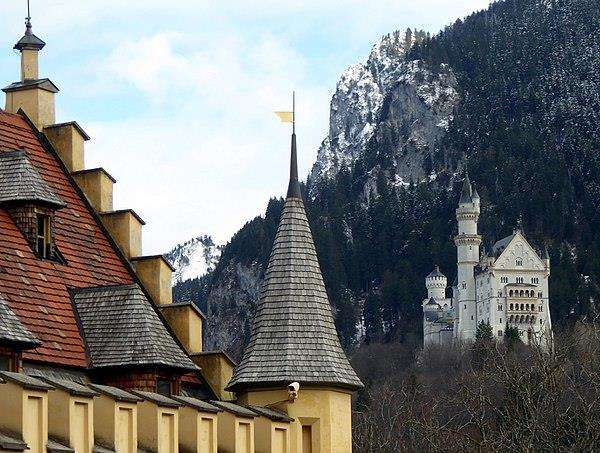 Hohenschwangau
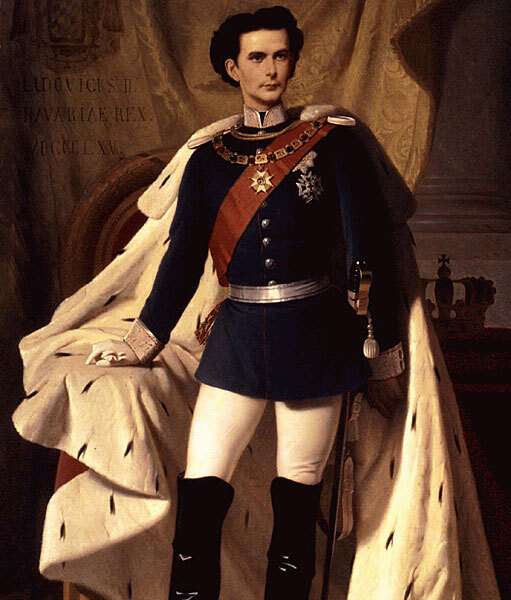 Karl Theodor Piloty 
/1826-1886/  
II. Lajos bajor király
Neuschwanstein kastély
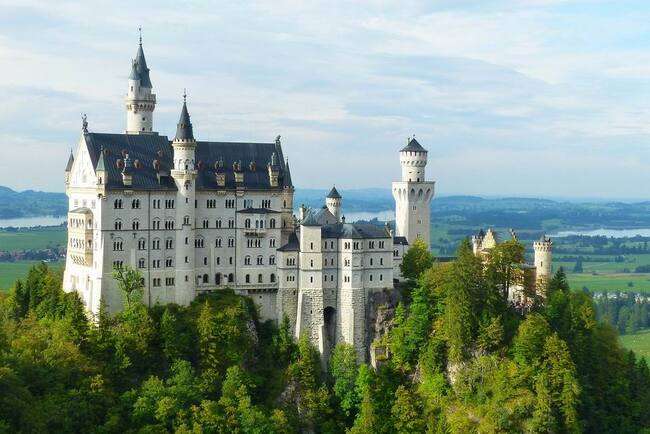 A historizmus jellegzetes példája, ötvöződnek a középkori kastélyok motívumai a wartburgi kastély építészeti motívumaival. Ugyanakkor a legújabb építési technikák, és lakberendezési stílusok is megtalálhatók benne. Jól példázza ezt a modern kényelmes konyhája, amely rendelkezett levegőfűtéssel is, vagy az acélkerettel rendelkező ablakai.
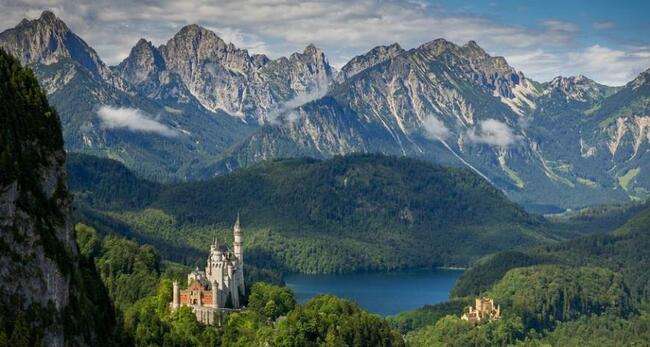 Elsőként a Kapu épület épült meg 1873-ban, és a király évekig itt lakott. A visszavonulása után a kastély terveit folytonosan módosította – ezek közül sok sosem valósult meg. Például az Írószobából egy kis barlangszoba lett a Tannhäuserben szereplő Vénusz-barlang mintájára. A korábbi szerény közönségterem egy hatalmas trónterem lett a Grál terem másolataként. Olyan fürdőt is tervezett, amely emlékeztet a Szent Grál lovagok rituális fürdőjére. A helyén a Palas nyugati szárnyában ma egy lépcsősor áll, amely levezet a kastély kijáratához.
A rezidenciában minden szoba és helyiség pazarul berendezett. Igen látványos a hálószoba, amelyben a Trisztán és Izolda legenda nemcsak a falakon, hanem a kerámiafigurákon és a fafaragványokon is visszaköszön. Az ágy neogótikus stílusú, a gazdagon hímzett kék selymet hattyúk díszítik. Még a mosdóállványon is egy hattyú alakú szökőkút található és a királyi mosdókészletet is kis hattyúk díszítik.

A kupolás trónterem elfoglalja a 3. és 4. emeletet, és a teljes nyugati szárnyat. A pazar templomszerű termet a müncheni All Saints Court, és a bizánci templomok ihlették, és a király nem állami alkalmakra szánta. A király kedvenc projektje az itt található Énekesek terme, amely szintén emlékműve a középkori legendáknak és lovagoknak.
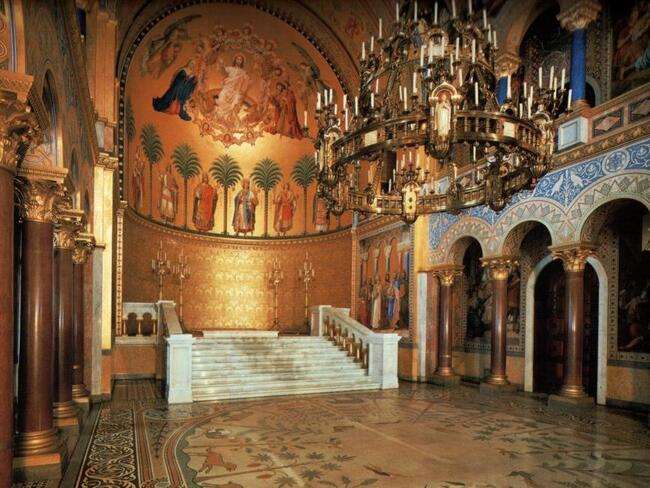 A terveket azonban nem építész készítette, hanem Christian Jank színházi díszlettervező. 
A berendezés és a belső díszítés hasonlóan fényűző és dekadens, mint a kastély többi része, és visszatérő elemként jelenik meg benne Wagner több operája, például Lohengrin, a hattyúlovag legendája.
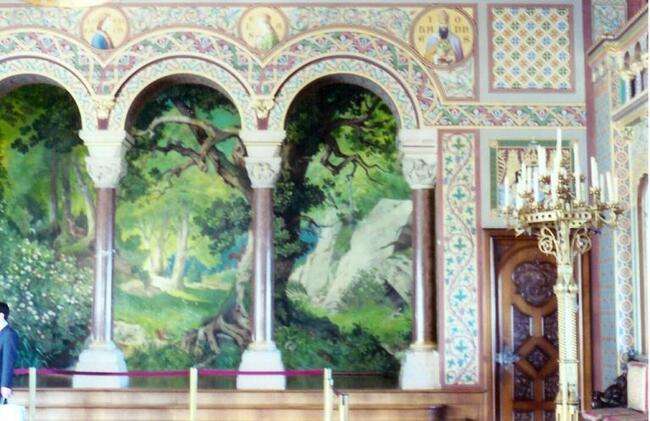 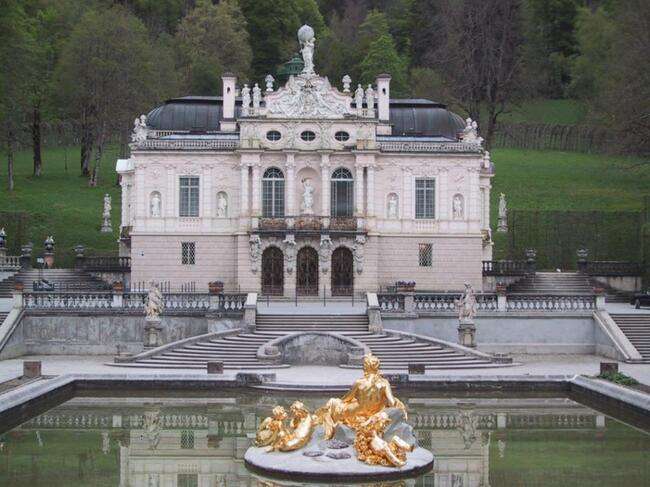 Linderhof
Tükörterem
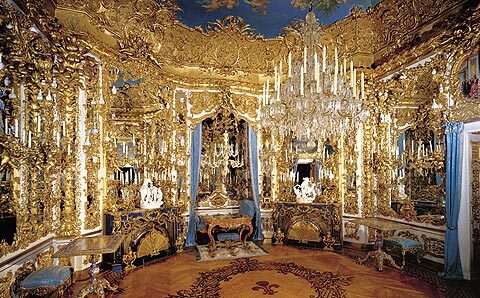 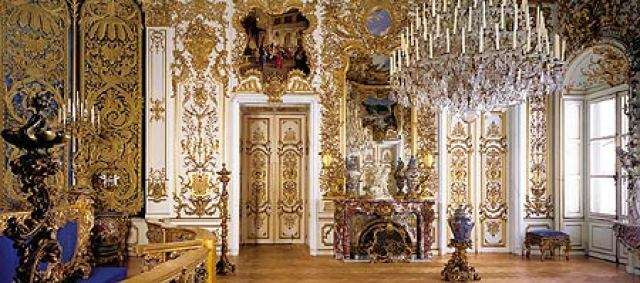 A II. Lajos által építtette , rokokó gazdagsággal berendezett Linderhof és Herrenchiemsee-i kastélyok dekorálására számos művészt foglalkoztatott, köztük Benczúrt is, akinek könnyed, csillogó festésmódja alkalmas volt a király elképzeléseinek megvalósítására. 
A témát a magasrangú megrendelő kívánságaihoz kellett hangolnia, így Linderhofban a hálóterem ajtói fölé a Napkirály életéből jelenetek megoldására vállalkozott.
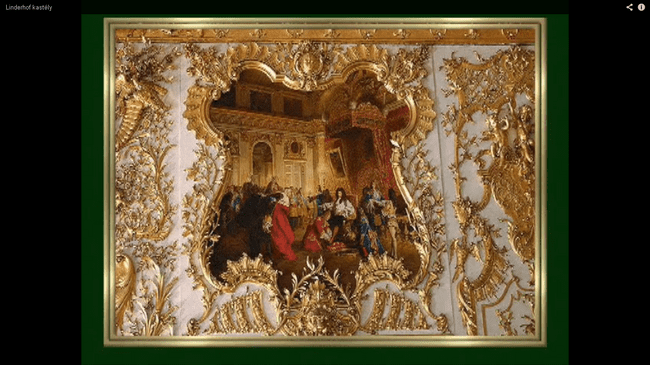 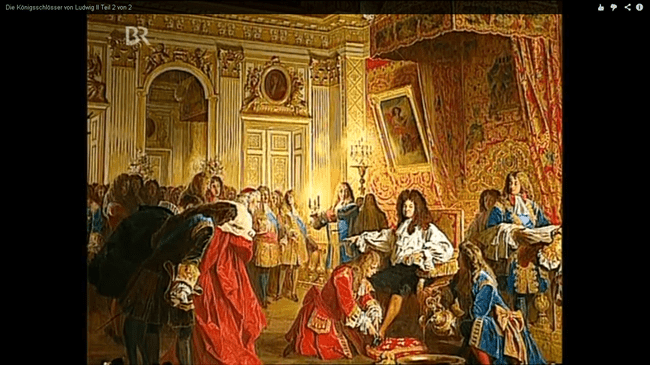 HERRENCHIEMSEE

II. Lajos Franciaországban XIV. Lajos nagy tisztelője volt. Ezért építette Versailles mintájára a Herrenchiemsee-palotát. Alapos volt a tervezésben. 1873-ban megszerezte a Herreninselt a Chiemsee-tóban, mint "bajor Versailles" helyszínét. Összesen 13 tervezési fázist követően, 1878-ban végre elkezdődtek az építkezések – de rövid idő múlva ismét megszakadtak: előbb a királynak fogyott el a pénze, majd az élet fénye. Amit ma látunk, az csak az eredetileg tervezett épület szíve, és az is csak kagylóként az északi részen.
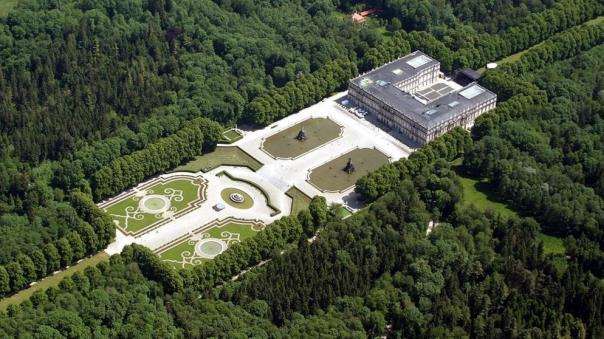 A palotát egy meglévő kolostor helyére emelték, és Ludwig király utolsó projektjeként soha nem fejezték be.  Ennek a "bajor Versailles-nak" a tényleges építését, amely 1878-ban kezdődött Georg Dollmann tervei alapján, összesen 13 tervezési szakasz előzte meg. A kastély fénypontjai az állami lépcsőház, az állami hálószoba és a tükrök nagyterme.
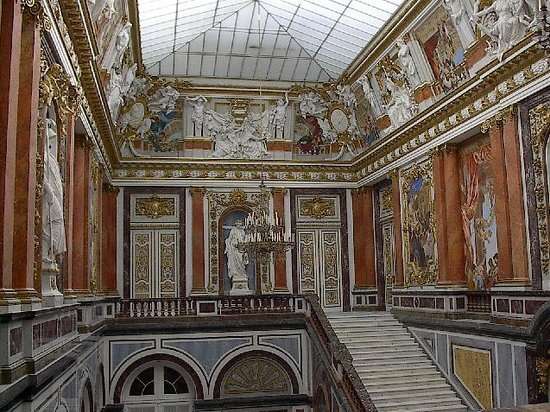 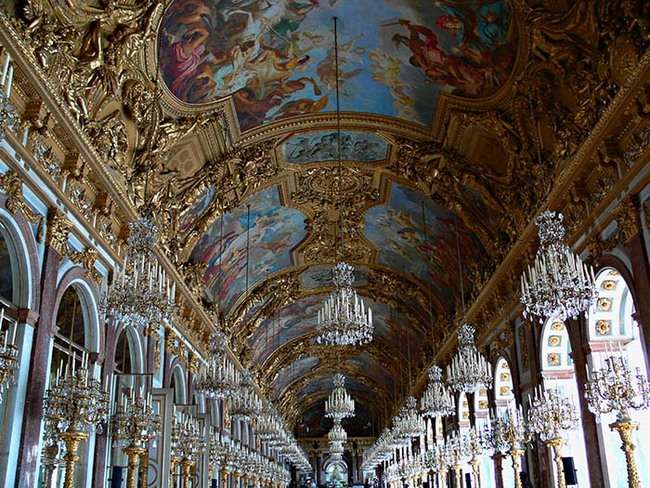 Nemcsak az angol építészek jártak Franciaországban, német nyelvterületen, hanem a kontinens építészei is kíváncsiak voltak a gyorsan iparosodó Anglia épületeire. 
Karl Friedrich Schinkelt /1781-1841/ meglepte a többszintes vasszerkezetû ipari építészet racionális rendje, a téglahomlokzatok praktikus esztétikája, s természetesen gótika iránti vonzalma is megnövekedett. 
Talán ennek volt köszönhetõ az a biztonság,
amivel a festõi Schloss Babelsberg épületét tervezte az uralkodó másik fiának. 
Ez egy középkori várkastélyokra emlékeztetõ romantikus tömegû épület volt, 1833-1849 között két ütemben épült. 
John Nash piktoreszk ujjgyakorlatai a német romantikát is
megihlették.
A tájkertet itt is Peter Joseph Lenné tervezte.
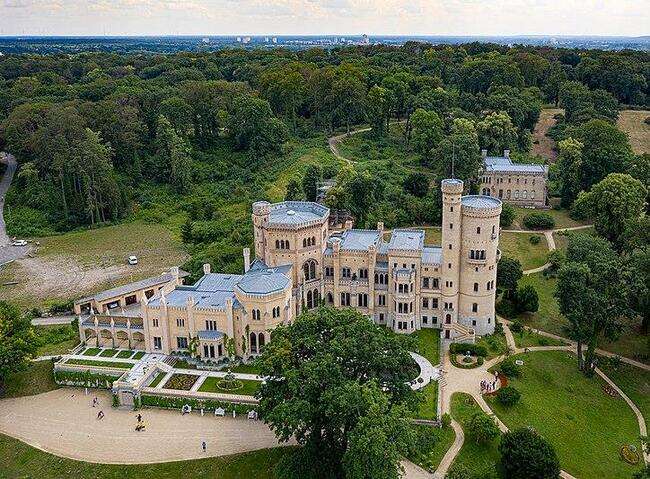 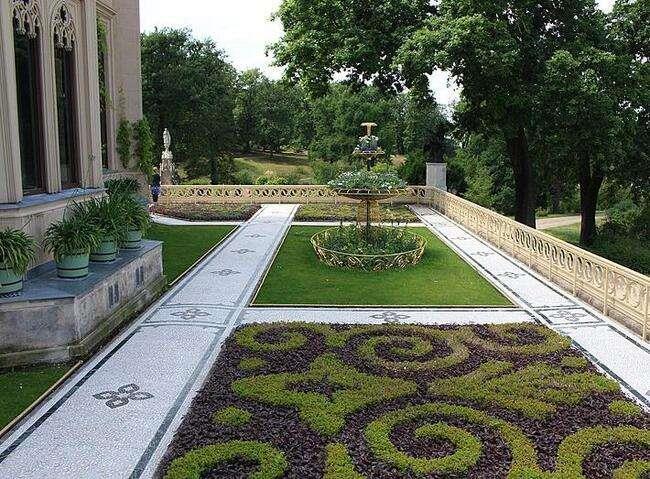 Leo von Klenze /1784-1864/ München
A látványos múzeumépületek mellet más építészeti feladatok is akadtak.
A királyi palota épületeit kellett tovább építeni, s ez ismét
itáliai reneszánsz stílusban történt. 

Később I.Ludvig király 1826 és 1837 között építtette fel a Mindenszentek udvari templomát Leo von Klenze építész tervei alapján. Az első alkalom Ludwig akkori koronaherceg 1823-as Palermói tartózkodása volt, ahol mély benyomást tett rá a 12. századi normann-bizánci palotakápolna. Eredetileg az új udvari kápolna boltozatait és apszisait arany alapon színes festmények díszítették, falait pedig színes vakolatmárvány borította. A király és az udvar a lakószobákból közvetlenül megközelíthető karzatokon vett részt a misén. A müncheni polgárok kívülről, a keleti homlokzaton keresztül, román-gótikus stílusban léptek be a templomba.
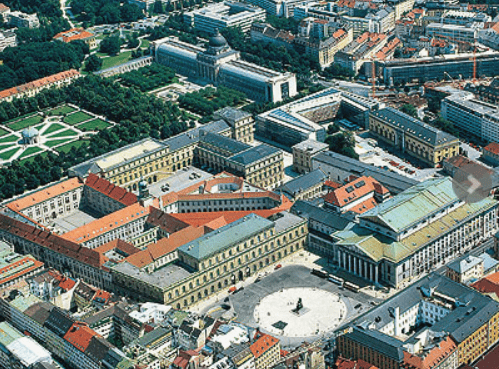 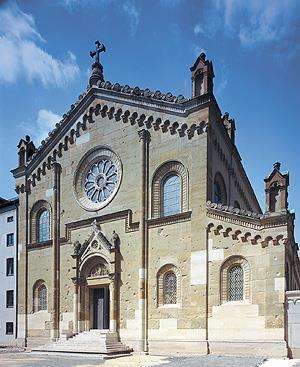 Mindenszentek
udvari temploma
müncheni rezidencia
1826 és 1837
Neobizánci stílusú
Leo von Klenze
/1784-1864/

Neobizánci  stílus : kupolák, ívek, mozaikok és díszített falak,
Az épületek általában monumentálisak és impozánsak, és a hatalom és vallásosság szimbólumaként.
A Residenz katolikus udvari temploma azért volt különösen fontos, mert az 1803-as szekularizáció után ez volt az első templom, amelyet Bajorországban építettek. Eredetileg az új udvari kápolna boltozatait és apszisait arany alapon színes festmények díszítették, falait pedig színes vakolatmárvány borította. A második világháborúban nagyrészt megsemmisült, a megmaradt épületszerkezetet megőrizték és gondosan lezárták.
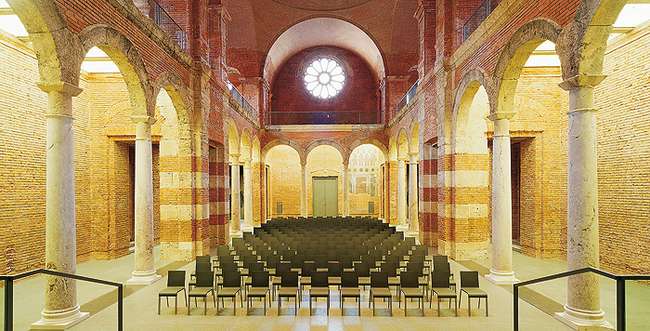 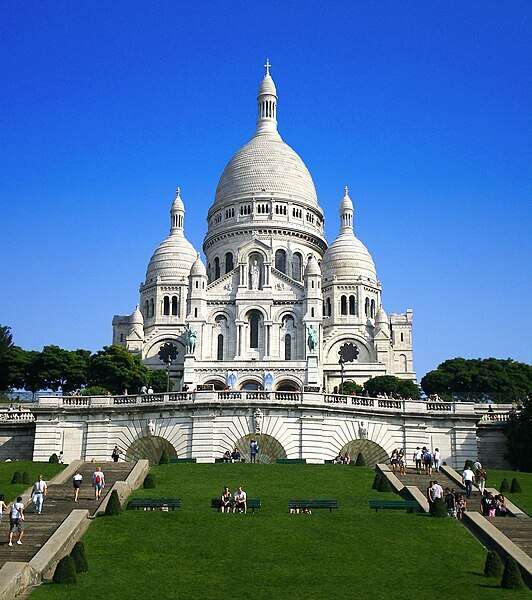 Basilique du Sacré-Cœur
Párizs
1875-1919
A romantikus építészet jellegzetes változata a Rundbogenstil.

Heinrich Hübsch (1795 – 1863) német építész által megalkotott
stílus volt.

Nem történelmi újjáéledésről volt szó, hanem a hasznosság elvont fogalmaiból és a tervezés racionális megközelítéseiből származott.
 A késő antik és középkori templomépítészet sima homlokzatának átvételével a neoklasszicizmus nemes egyszerűségét és csendes nagyságát kívánta kiterjeszteni és továbbfejleszteni , miközben az indusztrializmus felemelkedéséhez és a német nacionalizmus megjelenéséhez jobban illeszkedő irányba haladt. 

A stílus jellemzői a lekerekített íveken kívül, amelyekről a nevét kapta, 
az ablakok feletti "szemöldök" és az
eresz alatti fordított creneláció.
Friedrichstadt  Régi zsinagóga
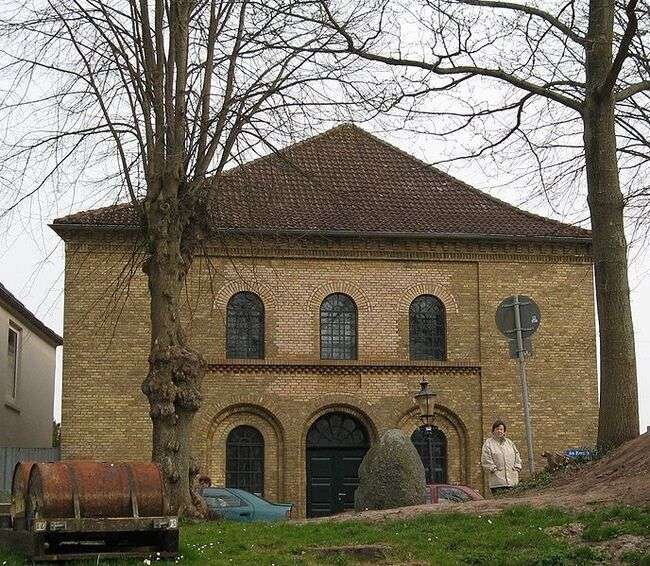 Számos vasútállomáson alkalmazták
és zsinagóga építésnél alkalmazták.
Ausztriában,

Bécsben a romantika a nemzetközi irányokat követte, de a lényeges különbség oka a polgári fejlõdés viszonylagos elmaradottságában lehet.

A másik ausztriai sajátosság a sok nemzetiségû
állam sokszínûsége. 

Meghatározó még, hogy a világ egyik legjelentõsebb barokk építészete Ausztriában van. 

A klasszicista és romantikus építészet fõleg Bécsre és környékére korlátozódik.
Laxenburgi kastély-Franzenburgi kastély

Franzensburg egy vízi kastély,  amely 1801 és 1836 között épült egy régi kastély stílusában, egy mesterséges szigeten.
 A név az akkori II. Ferenc császártól származik, aki egy középkori lovagvár utánzatára építtette.
Michael Riedel von Leuenstern és az idősebb Franz Jager udvari kőfaragó tervezte . 

Kezdettől fogva múzeumnak szánták. 

A Franzensburgi Habsburg-termet a család ősei és dísztermeként hozták létre. Itt található az összesen 31 szobor egy része, amelyeket Rétes Péter és Pál testvérek, a Habsburg-ház híres képviselői készítettek. A Lothringer teremben 20 életnagyságú portré olyan híres festőkről, mint Georg Waldmüller és Friedrich von Amerling a Habsburg-Lotaringiai Ház híres tagjait mutatja be.
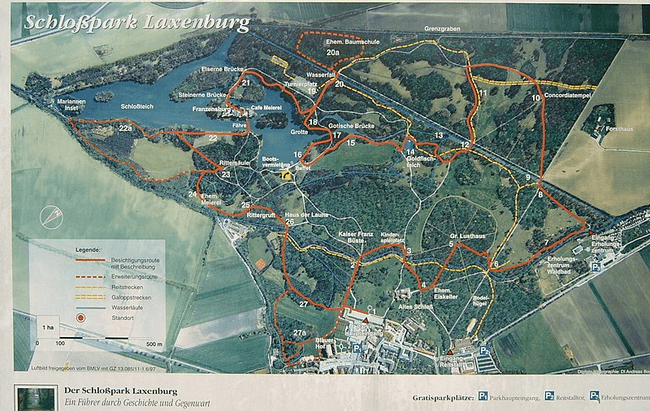 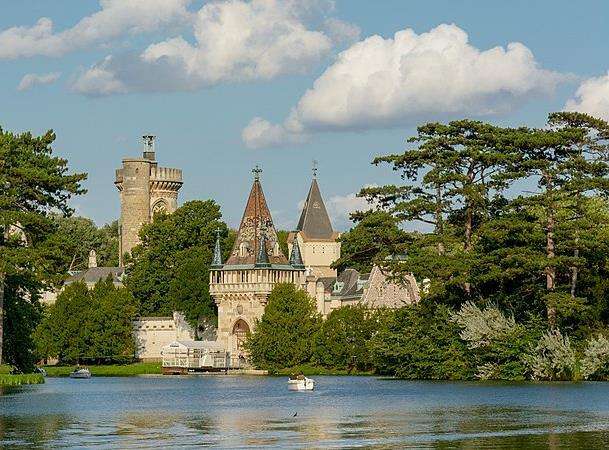 A legnagyobb szigeten a neogótikus Franzensburg emelkedik. Nem egy újabb rezidencia létrehozása volt a cél, hanem a császári család nagy múltjának álomvilága, egy múzeum, amely a lenyűgöző történelmet idézi fel. 

Korábbi korokból származó építészeti elemeket, mint a klosterneuburgi Capella Speciosa márványoszlopai/II. József/, vagy a fa mennyezetek, portálok és falburkolatok, amelyeket Habsburg-kastélyok és kolostorok érintetlen belső tereiből építettek be Franzensburgba.

A történelmi elemek mellett a kiváló berendezési tárgyak között szerepeltek a kor legjelentősebb művészeinek festményei és ólomüveg ablakai, mint például Ferdinand Georg Waldmüller, Leopold Kupelwieser vagy a Bécsi Porcelánmanufaktúra festői, Gottlob Samuel Mohn és Anton Kothgasser. Franzensburg csaknem négy évtized alatt elkészült, és az építtető nem élte meg.
Habsburg terem
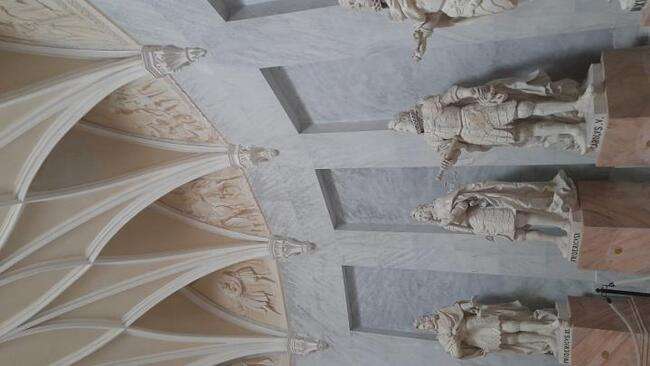 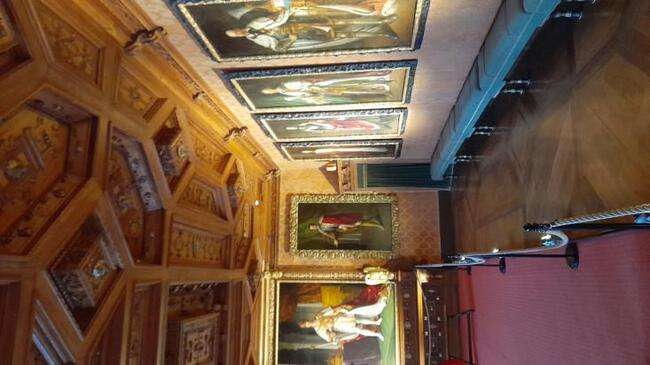 Lothringen terem
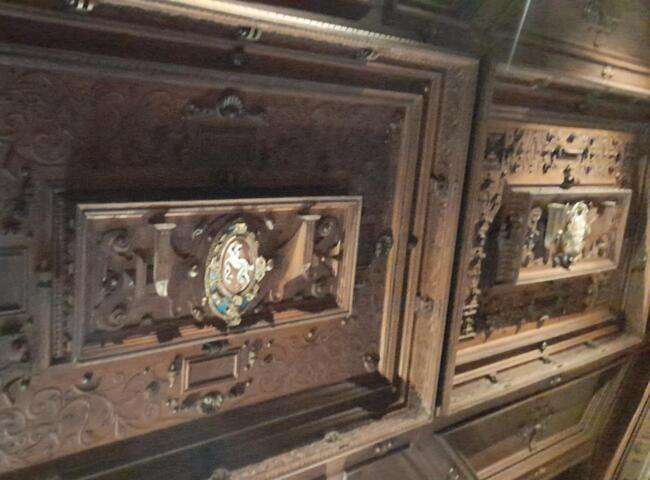 A lovagterem közepén található kerek „bútor” egy 16. század végi játékasztal, amely a melki apátságból származik. A rajzon a kő játéktábla közepén egy nagy mutató látható. Be van állítva forgásba, majd megáll a 24 mező egyikén, amiket mondásokkal jelölnek, amelyek aztán eldöntik, nyersz vagy veszítesz.
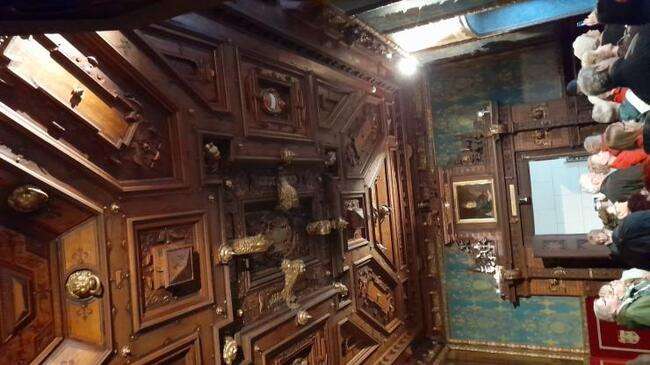 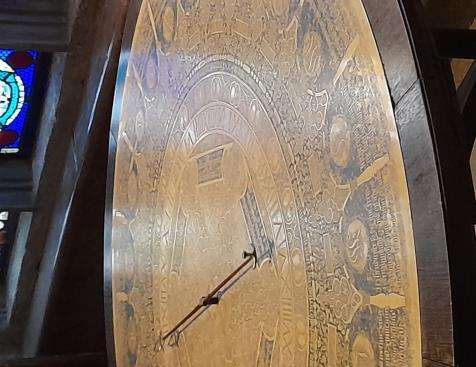 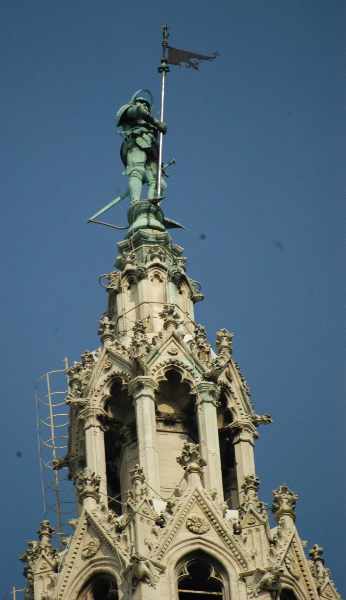 A középkori stílusokat felhasználó városházák típusa a bécsi Rathaus.

Friedrich von Schmidt 
(1825 – 1891)
1872 és 1883 között épült neogótikus stílusban.

Az építész a hatalmas kulissza mögé bujtatta a kiterjedt alaprajzi rendszert, így oldotta meg az itt is felmerült léptékproblémát. A városháza  egy kiugró középső résszel, amelynek központi tornya szabadon emelkedik 328 láb magasra, és négy kisebb torony szegélyezi. Egy nagy udvart és hat kisebbet zár be a kiterjedt épület, melynek szárnyai pavilonokban végződnek.
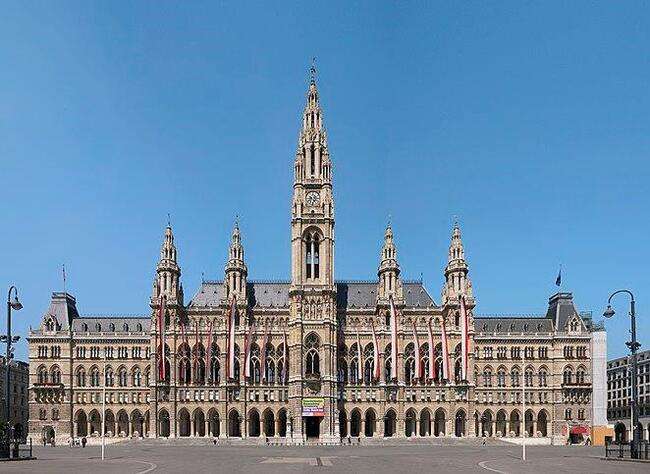 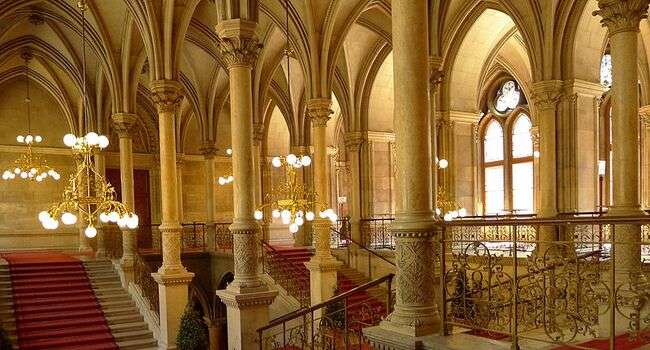 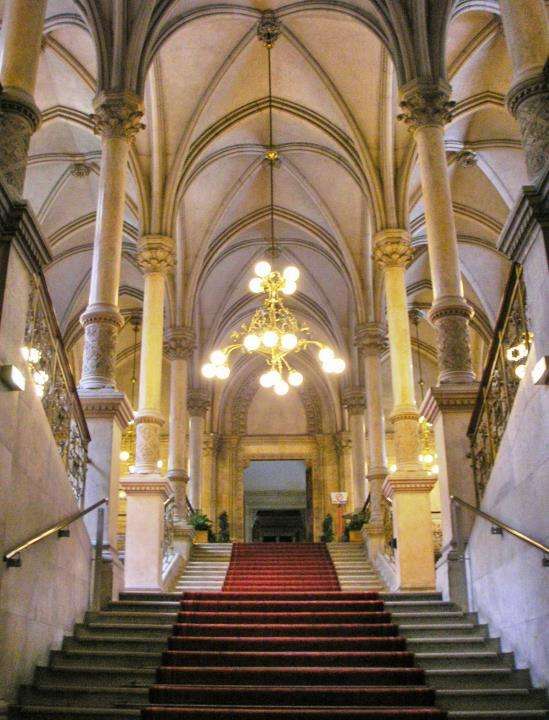 Szent Erzsébet-plébániatemplom  
Bécs 
1866-1868
Hermann 
Bergmann 
(1816 – 1886)

A vörös tégla
homlokzatú 
templom a
Középkori
Formák
újragondolásának egyik igényes
és szép példája.
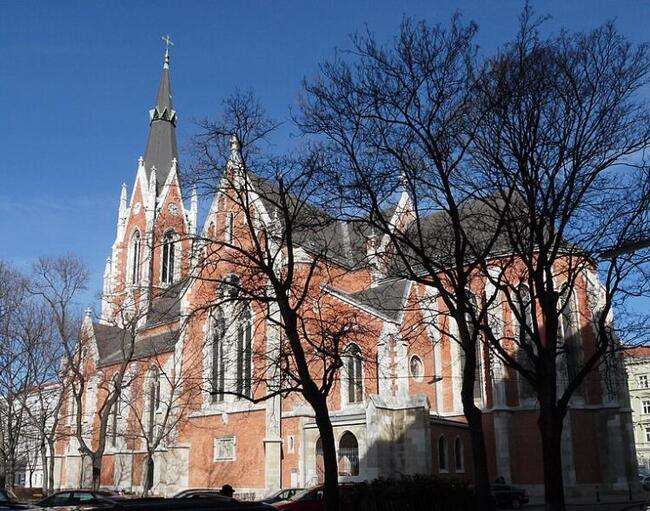 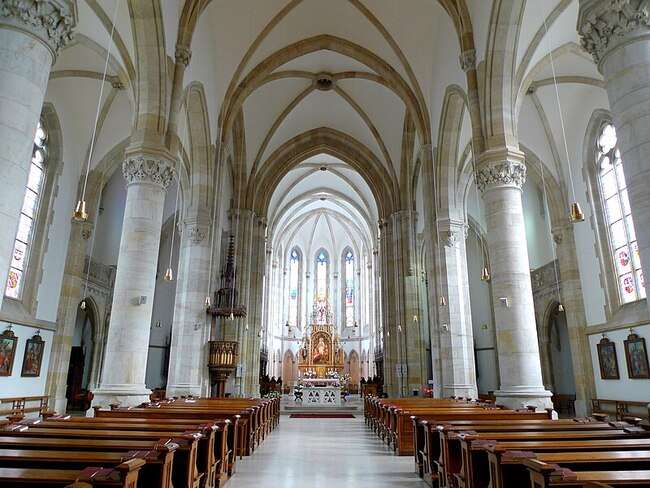 Schenkpalais Bécs Theresianumgasse 21.
1888-1890
Ferdinand Fellner / 1847- 1916/
Hermann Gottlieb Helmer / 1849 – 1919/

Fellner és Helmer  tervei alapján neoreneszánsz stílust mutató palotáját (oldalsó oszlopos portál koronázóerkéllyel)  
Adolf von Schenk lovag, bankigazgató számára épült 1888 és 1890 között. Az impozáns, kőhomlokzatú palotában napjainkban a Spanyol Nagykövetség működik. A páros egyébként ezen a környéken több nagyszerű magán- és bérpalotát tervezett.
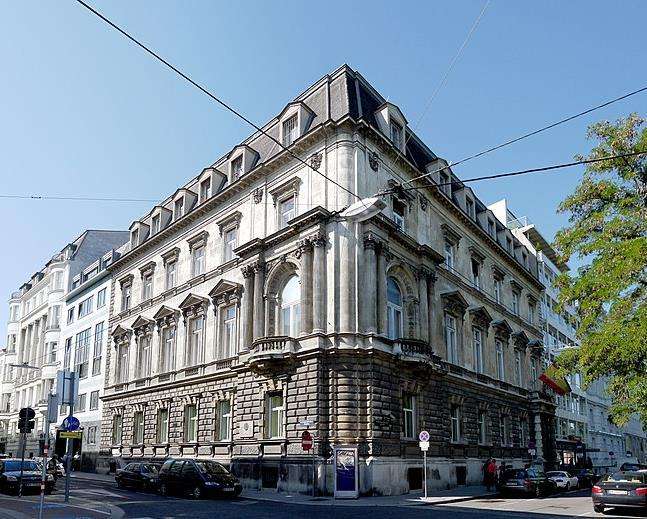 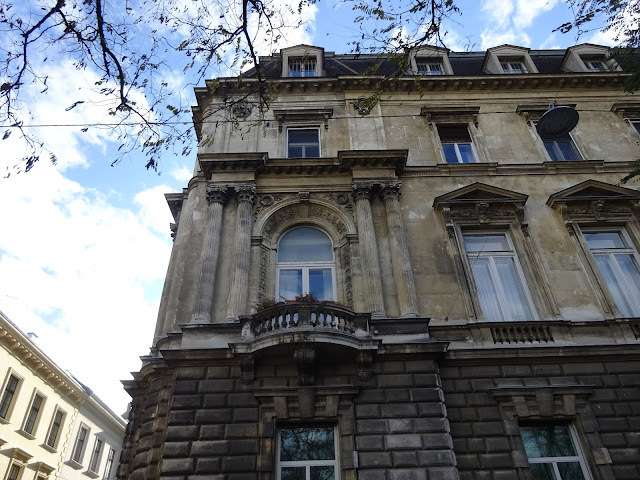 Plößlgassé 8. számú, kétszintes palotát 
Viktor Rumpelmayer /1830-1885/ tervezte Nathaniel von Rothschild számára. 
Az utcában az alacsony, villaszerű lakópaloták  a 19. század harmadik negyedében épültek.
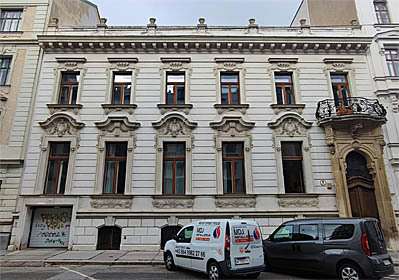 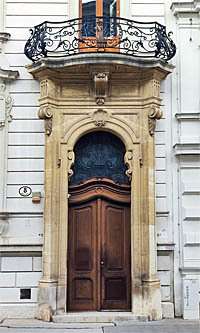 Ez egy kétszintes lakópalota hat ablaktengellyel. 

A teljes homlokzat hornyolt, barokk dekorációval rendelkezik. 
Az első emeleti ablakok különösen gazdagon díszítettek tetővel és áthidaló díszítéssel. A jobb oldali portál felett kerek erkély található. Felfelé a homlokzat konzolpárkánnyal és tetőtérrel végződik.
Szintén a család tulajdonában állt az 5. számú épület. Ezt az épületet Fellner és Helmer tervezte, s a Rothschild család istállója volt. Ma Billa működik benne, ahol az istállóbelsőből megmaradt a lovas relief.
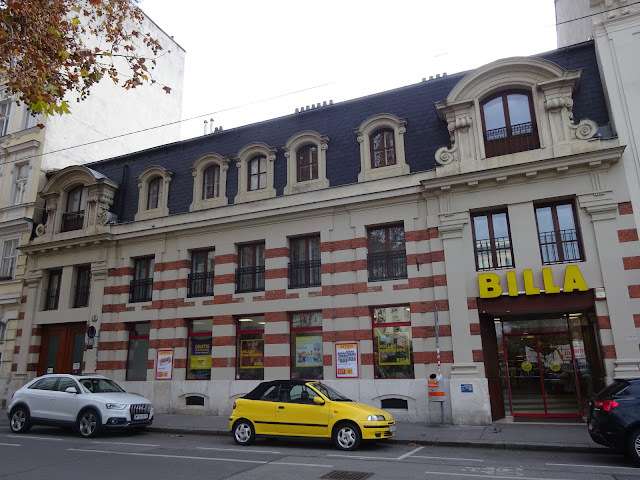 A Prinz-Eugen-Straße 26. szám alatt álló Rothschild-palotát is, szintén Fellner és Helmertől. A pompás neobarokk épületet ma a Brazil Nagykövetség használja.
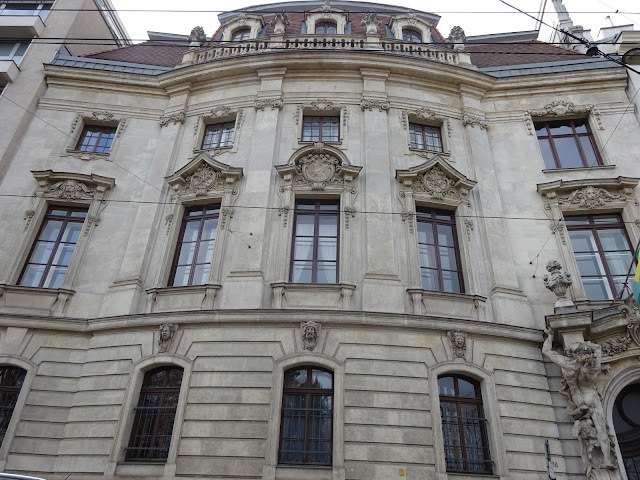 Az Argentinierstraßén 1880 és 1890 környékén épült neobarokk és neoreneszánsz paloták: 
Gustav Korompay Kranz-palotáját, Fellner és Helmer Wessely-palotáját, Heinrich Adam Wahliss-palotáját és Ludwig Richter Falkenstein-palotáját.

Gustav Korompay (1833-1907) az elsők között volt, akik neobarokk épületeket terveztek Bécsben. Ő is a Belvedere-hez közeli palotanegyedben kapott lehetőséget főúri lakóház terezésére. 
Az akkori szakirodalomban Karl König mellett a neobarokk  stílus egyik legjelentősebb bécsi képviselőjeként említik.
W. Zierer megbízásából tervezte az 1880-ban épült a IV., Argentinierstrasse 25-27. számú palotát (Ziererpalais). A palota későbbi tulajdonosától a Kranz-palota (Palais Kranz) nevet kapta. Az egyemeletes és nyolctengelyes főhomlokzat jobb szélső tengelyében nyílik a gyalogos bejárat, de a fogatok számára is készült egy kapu, amely a homlokzat bal szélétől induló kerítésfalon nyílik. E tágas kapu fölött ezúttal is megjelenik a Belvedere-oromzat.
A palotában 1945 óta működik az orosz kereskedelmi képviselet Ausztriában.
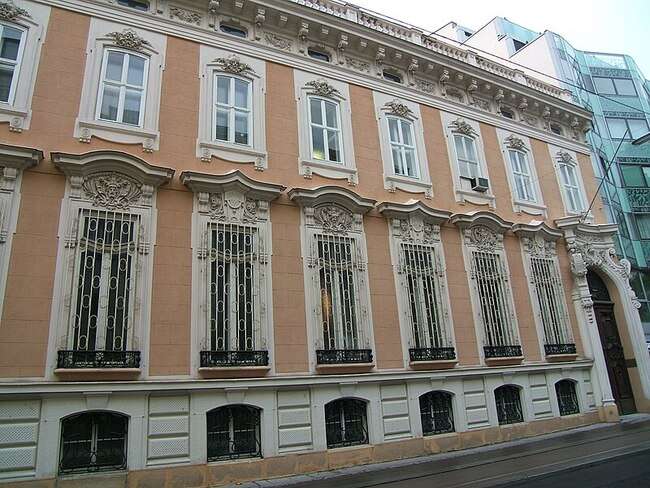 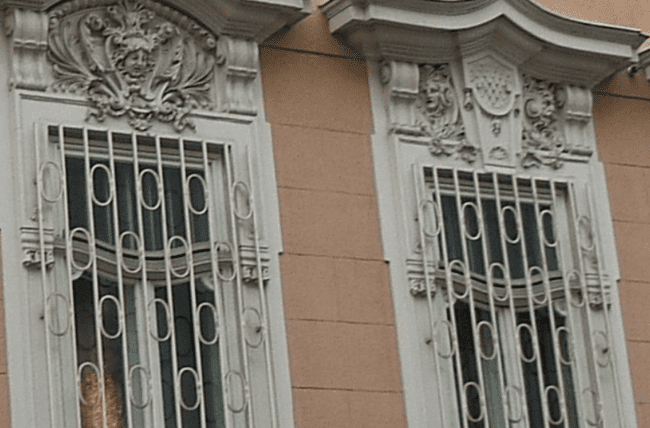 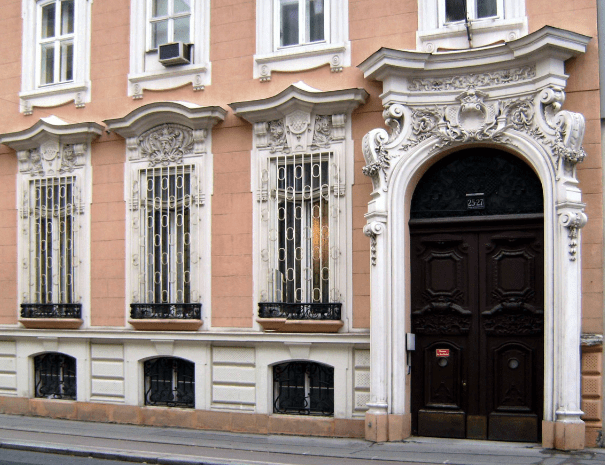 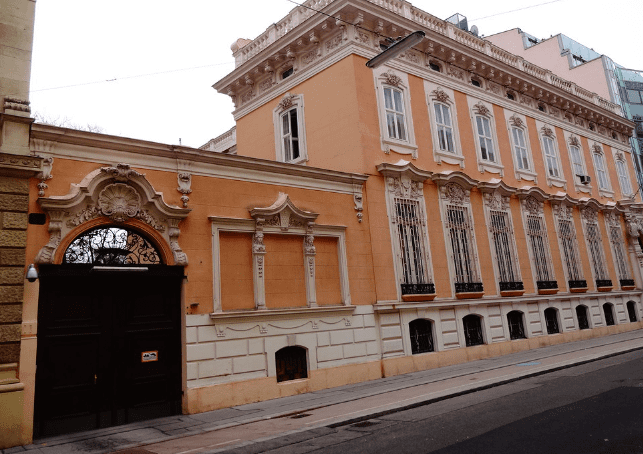 Lapos fejezetű pillér, amelynek felső részét fél emberalak vagy fej alkotja. Eredetileg Hermész tiszteletére állított pillér./hermpilaszter/
Fellner és Helmerről, akiknek nevéhez nemcsak a legkorábbi neobarokk épületek közül több jeles példa, hanem jelenlegi ismereteink szerint az első bécsi neobarokk épület, a Sturany-palota is köthető. A Fellner és Helmer céget 1873-ban alapította Ferdinand Fellner és Hermann Helmer, akik közel fél évszázados tevékenységük során nemcsak több mint negyven színházat, hanem számos egyéb középületet, több palotát és bérházat is terveztek.125 A szakirodalomban is viszonylag ritkán említett, de annál jelentősebb Sturany-palota a döntően neoreneszánsz Ringen épült fel 1874-1880 között.126 A Schottenring 21. számú magánpalotát (Palais Sturany) Johann Sturany udvari építőmester építtette. A tervezőpáros tehát Ferdinand Fellner és Hermann Helmer volt, akiket mindenekelőtt színház-építészeti tevékenységükről ismerünk. Eddigi munkásságukban elsősorban az itáliai reneszánsz formanyelve után igazodó historizmus érvényesült, a váltás hirtelen történt, de nem végérvényesen, a neoreneszánsz továbbra is komoly szerepet játszott tervezői tevékenységükben. A kőburkolatos homlokzattal épített lakóház gazdag plasztikai díszt kapott. A homlokzati épületszobrászati díszítés Franz Schönthaler (1821-1904) udvari szobrász alkotása. A belső épületszobrászati díszítés Reinhardt Völkl munkája, és e nemben az első barokkrokokó alkotás Bécsben. Szintén a barokk és rokokó stílusformáit alkalmazta a ház kovácsoltvas munkáin Albert Milde udvari műkovács
Az első valódi neobarokk épületek ennél korábbiak vagy egyidejűek,  például Fellner és Helmer Sturany-háza a bécsi Ringen 1874-től épült fel. A Sturany-palotán és a Schwindgasse 6. számú házon kifejlesztett stílus nagy egyrészt óriási neobarokk hullámot indított el az 1880-as évek Bécsében.Fellner és Helmerről, akiknek nevéhez nemcsak a legkorábbi neobarokk épületek közül több jeles példa, hanem jelenlegi ismereteink szerint az első bécsi neobarokk épület, a Sturany-palota is köthető. A Fellner és Helmer céget 1873-ban alapította Ferdinand Fellner és Hermann Helmer, akik közel fél évszázados tevékenységük során nemcsak több mint negyven színházat, hanem számos egyéb középületet, több palotát és bérházat is terveztek. A szakirodalomban is viszonylag ritkán említett, de annál jelentősebb Sturany-palota a döntően neoreneszánsz Ringen épült fel 1874-1880 között. A Schottenring 21. számú magánpalotát (Palais Sturany) Johann Sturany udvari építőmester építtette. A tervezőpáros tehát Ferdinand Fellner és Hermann Helmer volt, akiket mindenekelőtt színház-építészeti tevékenységükről ismerünk. Eddigi munkásságukban elsősorban az itáliai reneszánsz formanyelve után igazodó historizmus érvényesült, a váltás hirtelen történt, de nem végérvényesen, a neoreneszánsz továbbra is komoly szerepet játszott tervezői tevékenységükben.
A Sturany-palota homlokzatán először jelenik meg az a jellegzetes barokk oromzati forma, amely a Felső-Belvedere-n figyelhető meg. Ez utóbbi épületen a déli homlokzat középrizalitjának oromzata a két szélen egy-egy negyedhomorlattal indul, majd egy-egy rövid vízszintes szakasszal folytatódik, végül felül egy félkörívben végződik. Ez az oromzati forma lesz az osztrák és a magyar neobarokk számára is a legkedvesebb forma, ami igen sok helyen jelenik meg, főleg ablakok fölötti oromzatok formájában. Ezt az oromzati formát nevezhetjük Belvedere-oromzatnak. A Sturany-palotán a harmadik emeleti ablakok emelt szemöldökpárkánya kapott ilyen formát, de némileg módosult vonalvezetéssel, mivel az egész kompozíció laposabb, széthúzottabb mint az eredeti forma. A osztrák barokk hatását mutató neobarokk tehát a bécsi Ringen született meg, mégsem ide, hanem egy másik városrészhez köthető elterjedésének első nagyobb hulláma. Az ún. Belvederevierteil, a paloták főúri pompája a historizmus korának születési és pénzarisztokráciáját is erre a környékre vonzották. Sorra épültek a főúri lakóházak a dualizmus korában, előbb neoreneszánsz, majd az 1870-es évek végétől neobarokk stílusban. 
A Belvedere-negyed egyben Rothschild-negyed is volt, mivel a nagy bankárcsalád tagjainak palotái itt épültek meg kis távolságra egymástól.
Palais Sturany /Johann Sturany  udvari építész otthona/
1874-1880
Ferdinand Fellner és Hermann Helmer

A palota négyszintes, és abban különleges, hogy szinte az összes többi Ringstrasse épületével ellentétben a legfelső szint  második emeletként van kiemelve.
A neobarokk stílusú homlokzat kőből készült és nem vakolt, ami egyébként csak a Ringstrasse középületeiben volt megtalálható.  
Különleges az íves öbölablak, amelyet két atlasz támaszt meg /Carl Kundmann terve/ és két emeleten át húzódik.
A belsőépítészetben Reinhard Völk  vakoló, Gustav Klimt és Franz Matsch festőművészek is dolgoztak.

Az épületet 2000-ben újították fel, 2011-ben 8,5 millió eurós áron kínálták eladásra. Az épület jelenleg a Szaúd-Arábiai Királyi Alapítvány tulajdona. [4] A hivatalos neve Abdullah Bin Abdulaziz Király Vallásközi és Kulturális Párbeszéd Nemzetközi Központja (KAICIID).
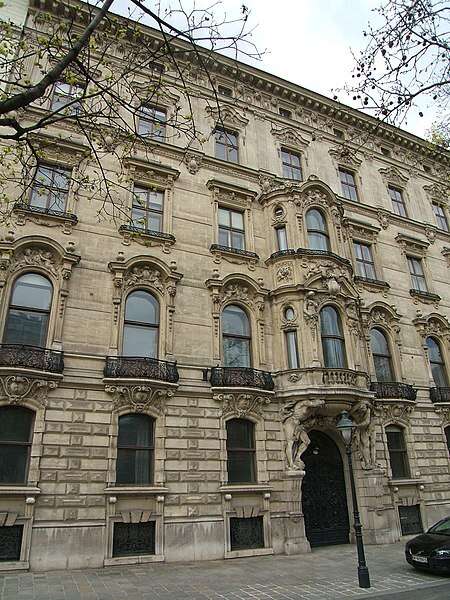 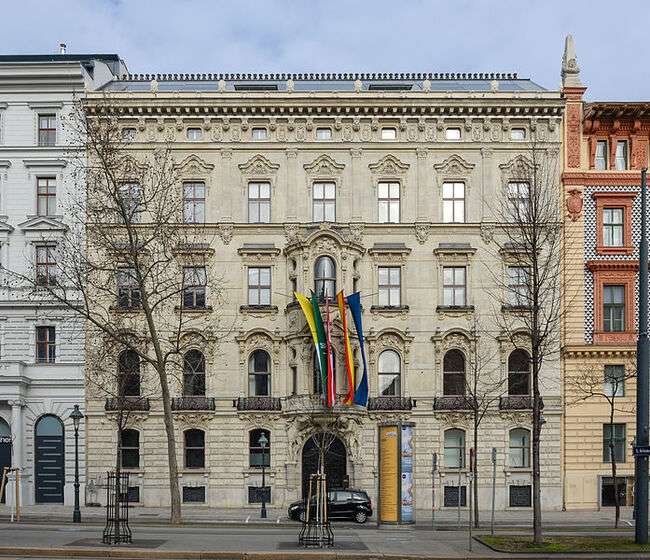 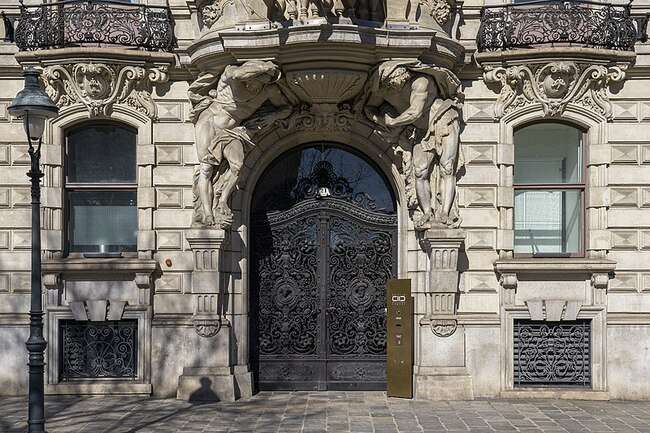 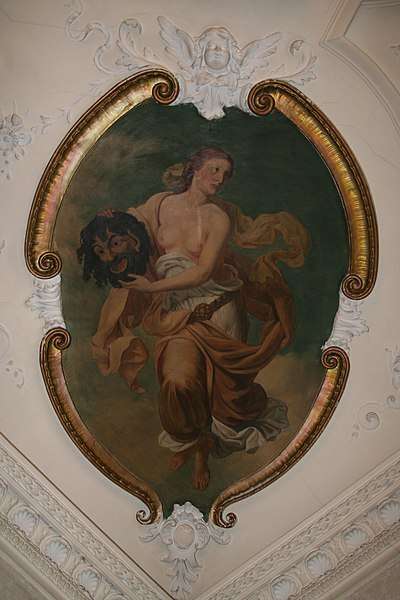 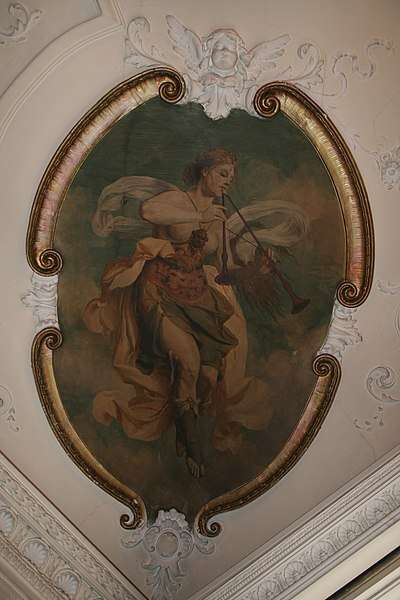 Gustav Klimt és/vagy Franz Matsch
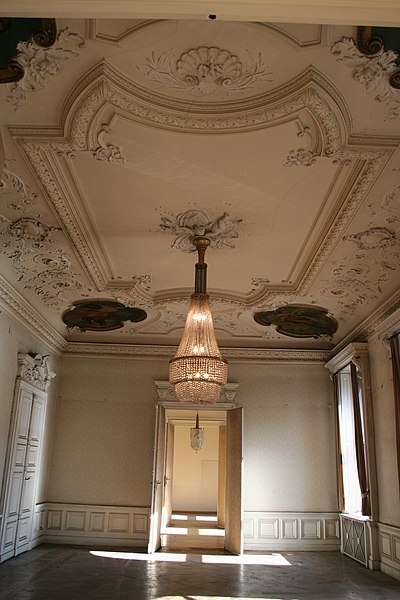 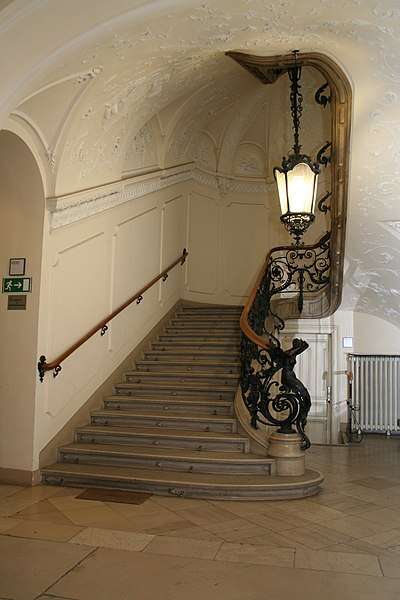 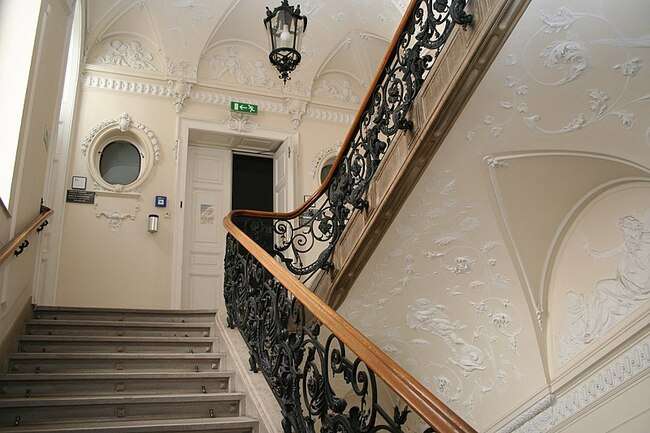 A 19. század építészete, főleg az eklektika jelentősen befolyásolta az
európai államok építészetének alakulását, a helyi sajátosságok beépülésével,
de hatása volt az Újvilág építészetére is.
A historizmus az első, városi jellegű stílus: 
Itt is meghatározó a homlokzat kiképzés,  így gyakori a zárt sorú beépítés,  legfontosabb elem a térfal,  egységes homlokzati vonal. Az építészeti arányokat rizalitok, falsávok, párkányok, nyílástengelyek hangsúlyozták.

A gótizáló romantikánál az épülettömb tovább egyszerűsödött, erre kerültek a középkori tagozatok, díszek.
Kéttagú főpárkány estében a nyílástengelyeket a képszék mezőben rozetta gazdagította. Ablakok egyenes záródásúak, szemöldök felett ornamentikával.
Gyakran öntöttvas korlátokat alkalmaztak.
Romanizáló architektúra: 
Gazdagon keretezett, íves zárodású nyílások között lizénák tagolták a homlokzatot.
A különböző szintek nyílássorai méretben, kiképzésben eltértek egymástól.
A román részletek néha mór hatásúak voltak. 

A gótizáló homlokzattípusnál a vízszintes osztópárkányok gyakran társultak gótikus záródású ablakokkal,ajtókkal. A párkány többször pártázatos kialakítású. A párkányok csúcsívsorosak, az ívek néha vakívek.

Kapualjban: román v. gótikus boltozatrendszer.
Korlátok: ornamentális v. függőeges, pálcás v.  díszített kovácsoltvas.

Alapanyag kő, tégla, födém: fából, romantikánál: vastartószerkezet.
Színezett hpmlokzat.